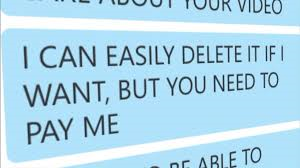 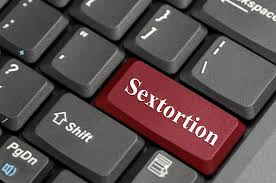 Sextortion
Webcam blackmail

http://www.nationalcrimeagency.gov.uk/crime-threats/kidnap-and-extortion/sextortion
Sextortion…
Refers to a form of blackmail in which sexual information or images are used to extort sexual favours from the victim. 
Social media and text messages are often the source of the sexual material and the threatened means of sharing it with others.
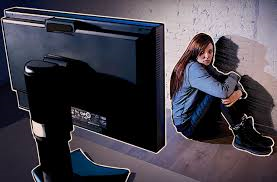 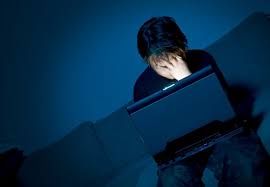 Sextortion is a crime rapidly on the increase. 
Also known as ‘webcam blackmail’, it refers to criminals deceiving webcam users into unclothing and performing a sexual act. 
This footage is recorded and then used to blackmail victims for money.
 It is an international, organised crime, making it difficult for the police to capture the criminals responsible.
British police believe the crime is growing but that the true numbers involved could be far higher than those reported due to the embarrassment that can be caused. 
The worse cases can be fatal – 17-year-old Daniel Perry from Dunfermline, took his own life in 2013, only an hour after being targeted.
Who is behind this crime?
Organised crime groups – mostly based overseas ­- are behind this crime. 
For them it's a low risk way to make money and they can reach many victims easily online. 
Victims are often worried about reporting these offences to the police because they are embarrassed.
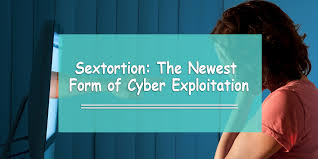 What to do if you're a victim of sextortion
Dont panic!
Contact your local police and internet service provider immedaitely. The police will take your case seriously, will deal with it in confidence and will not judge you for being in this situation.

Don't communicate further with the criminals. Take screen shots of all your communication.
 Suspend your Facebook account (but don’t delete it) and use the online reporting process to report the matter to Skype, YouTube etc. to have any video blocked and to set up an alert in case the video resurfaces.
 Deactivating the Facebook account temporarily rather than shutting it down will mean the data are preserved and will help police to collect evidence. 
The account can also be reactivated at any time so your online memories are not lost forever. Also, keep an eye on all the accounts which you might have linked in case the criminals try to contact you via one of those.
Don't pay. Many victims who have paid have continued to get more demands for higher amounts of money. In some cases, even when the demands have been met the offenders will still go on to post the explicit videos. 
If you have already paid, check to see if the money has been collected. If it has, and if you are able, then make a note of where it was collected from. If it hasn't, then you can cancel the payment - and the sooner you do that the better.
Preserve evidence. Make a note of all details provided by the offenders, for example; the Skype name (particularly the Skype ID), the Facebook URL; any photos/videos that were sent, etc. 
Be aware that the scammer's Skype name is different to their Skype ID, and it's the ID details that police will need. 
To get that, right click on their profile, select ‘View Profile’ and then look for the name shown in blue rather than the one above it in black. It'll be next to the word ’Skype’ and will have no spaces in it. DO NOT DELETE ANY CORRESPONDENCE
http://www.bbc.co.uk/news/uk-38150313

http://english.cctv.com/2016/12/01/VIDEfJhi5unB1ZzaDt3fsZ2r161201.shtml

http://www.mirror.co.uk/news/uk-news/cyber-sex-gangs-blackmail-30-9972341
Help organisations…talk to a trusted adult…
PAPYRUS provides confidential advice and support and works to prevent young suicide in the UK.
Samaritans to talk any time you like in your own way and off the record
Childline 
Get Safe Online
Revenge Porn Helpline
Skype advice on protecting yourself from blackmail
Thinkuknow